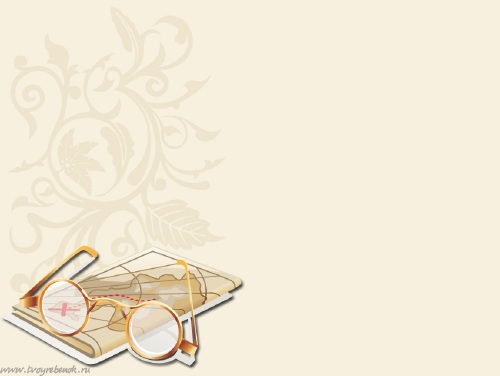 "Здоровое питание - путь к отличным знаниям"
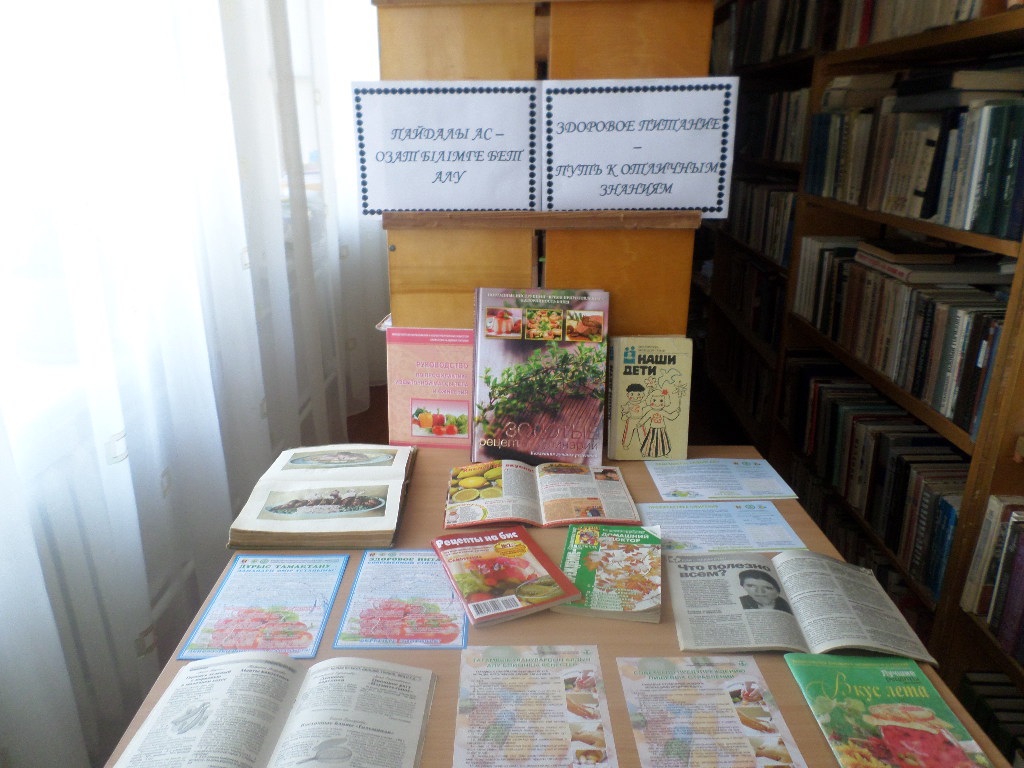 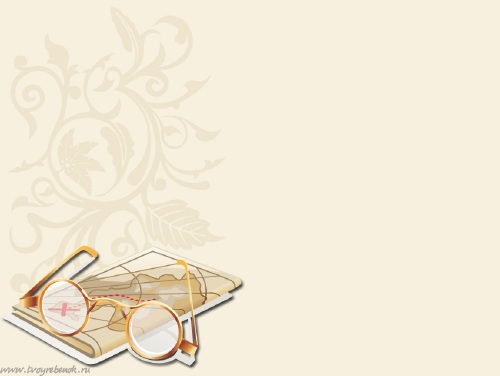 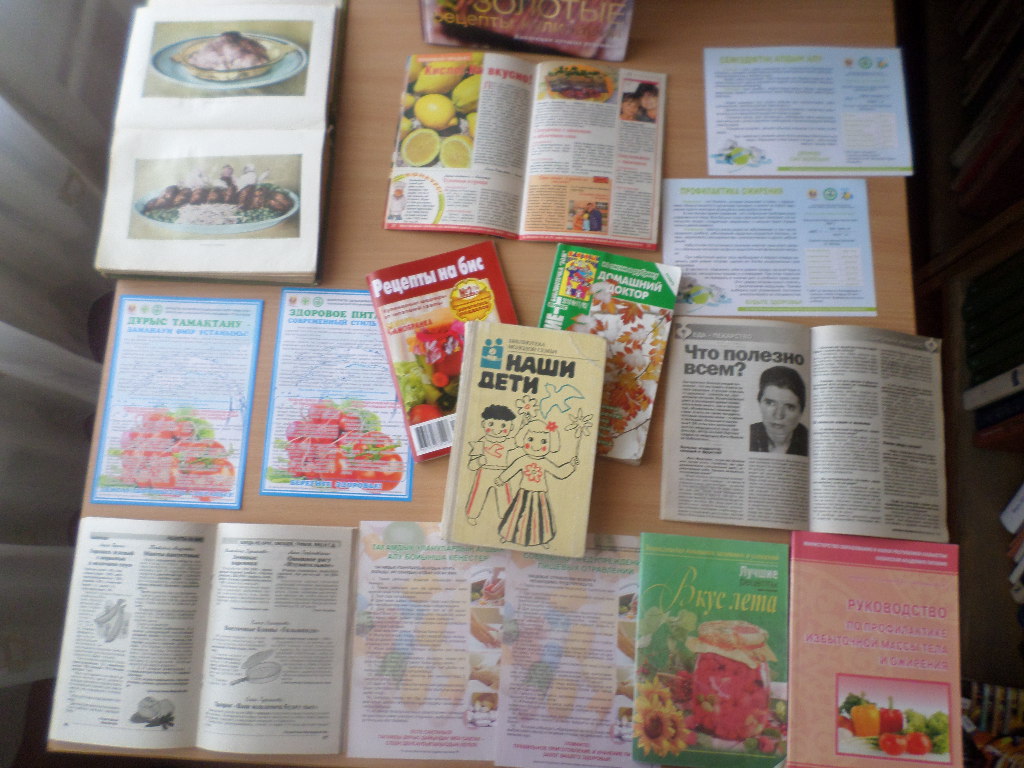 В библиотеке была выставка организована  о здоровом питании
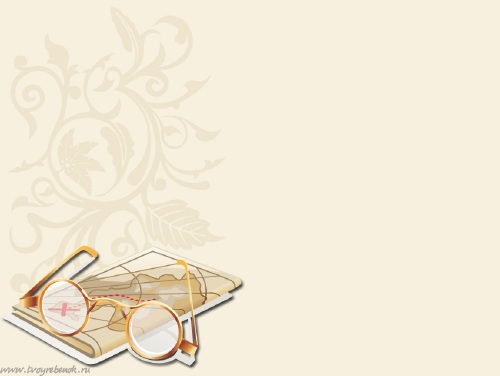 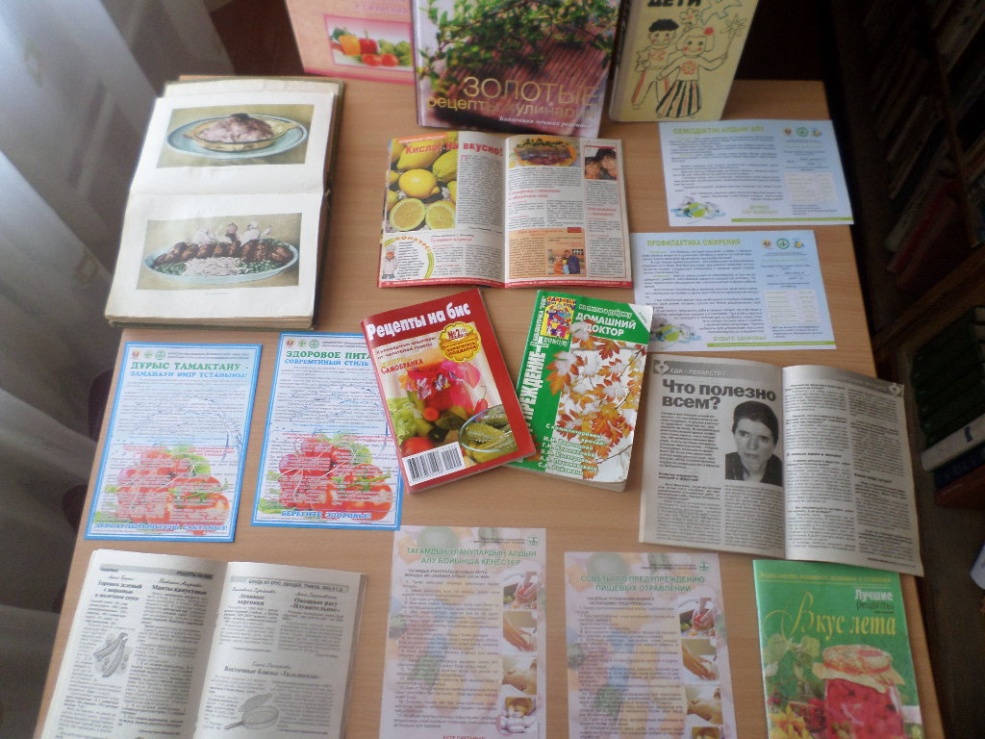 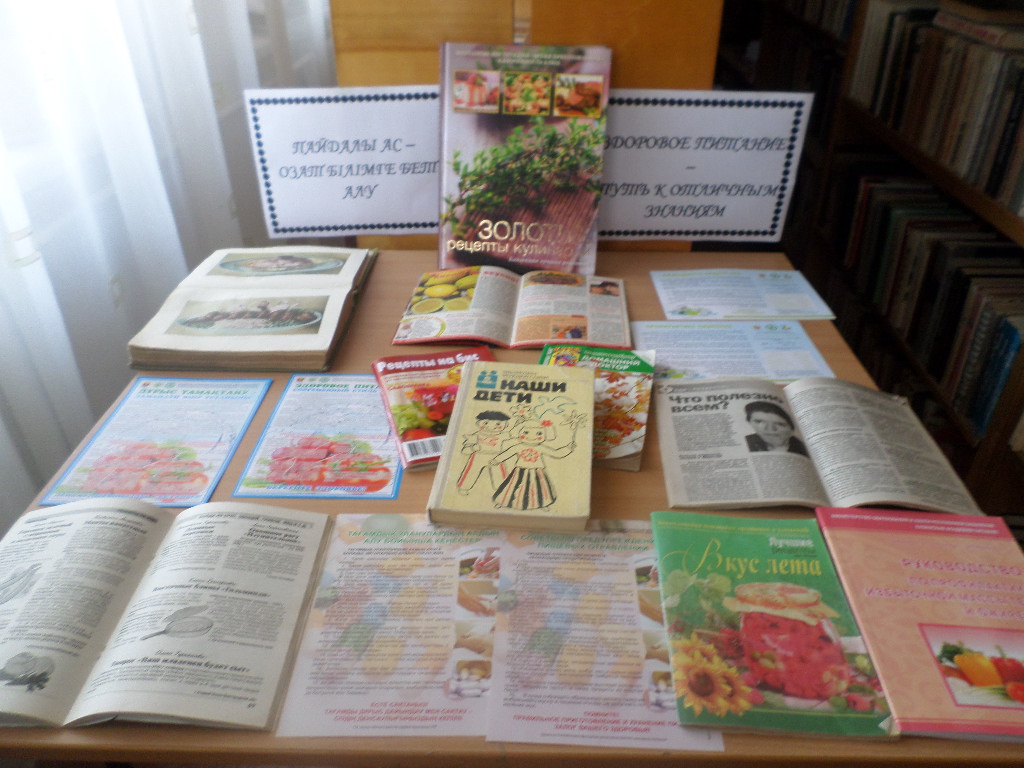